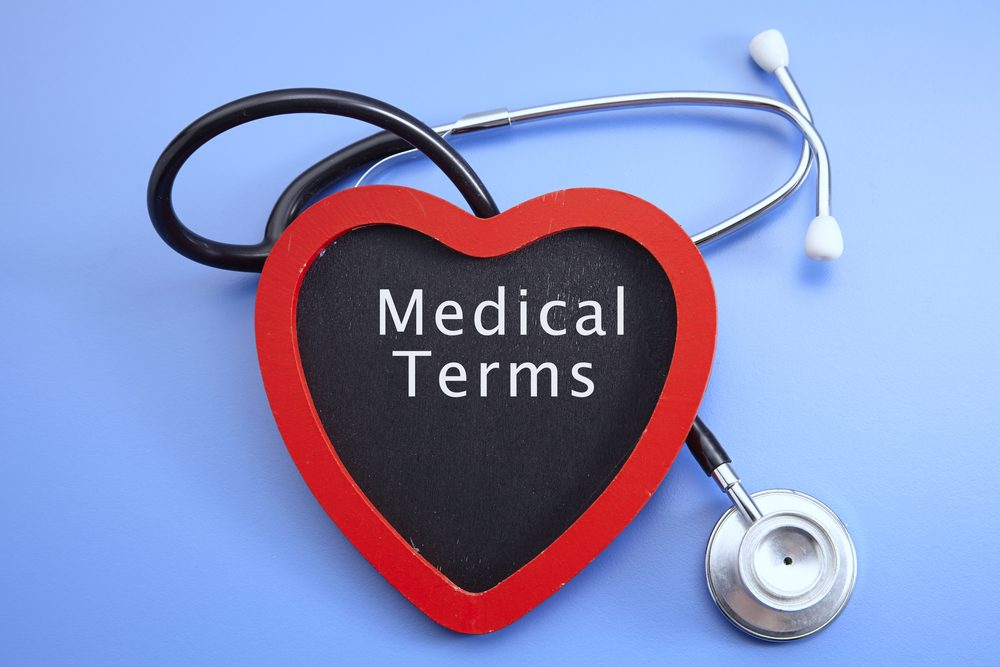 MSc.Sarmad.Mohammed